Викторина
« Знатоки химии »
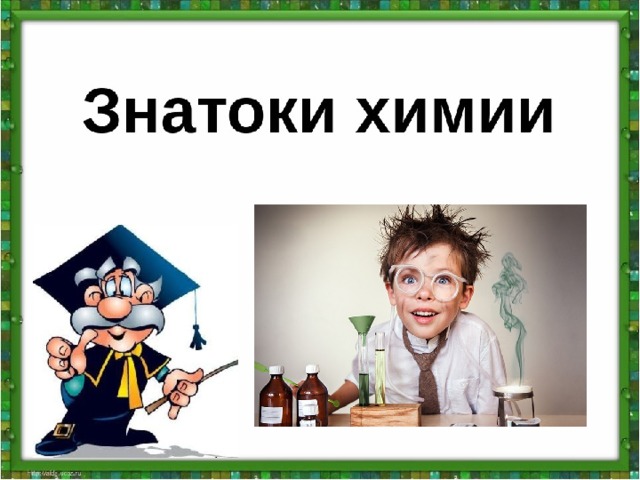 Металлы и неметаллы
10
20
30
40
50
10
20
30
40
50
Химические загадки
Угадай что это
10
20
30
40
50
Верите ли вы, что…
10
20
30
40
50
Первоначальные химические понятия
10
20
30
40
50
Превращения без превращений
10
20
30
40
50
Строение атома
10
20
30
40
50
Какой металл вызывает «лихорадку»?
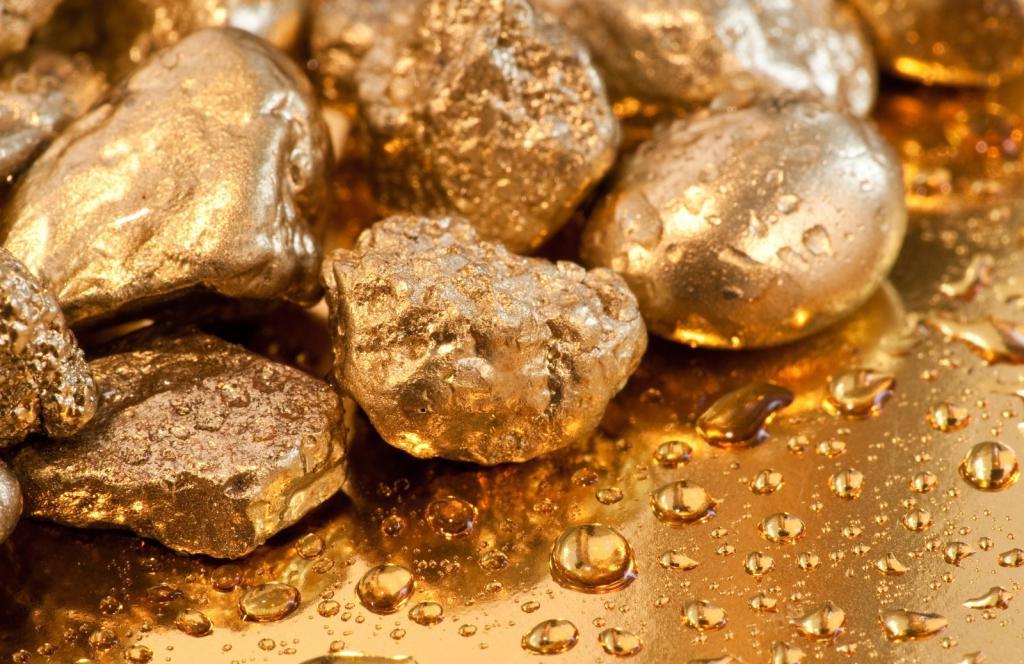 ЗОЛОТО
Какой неметалл придает твердость и белизну зубной эмали?
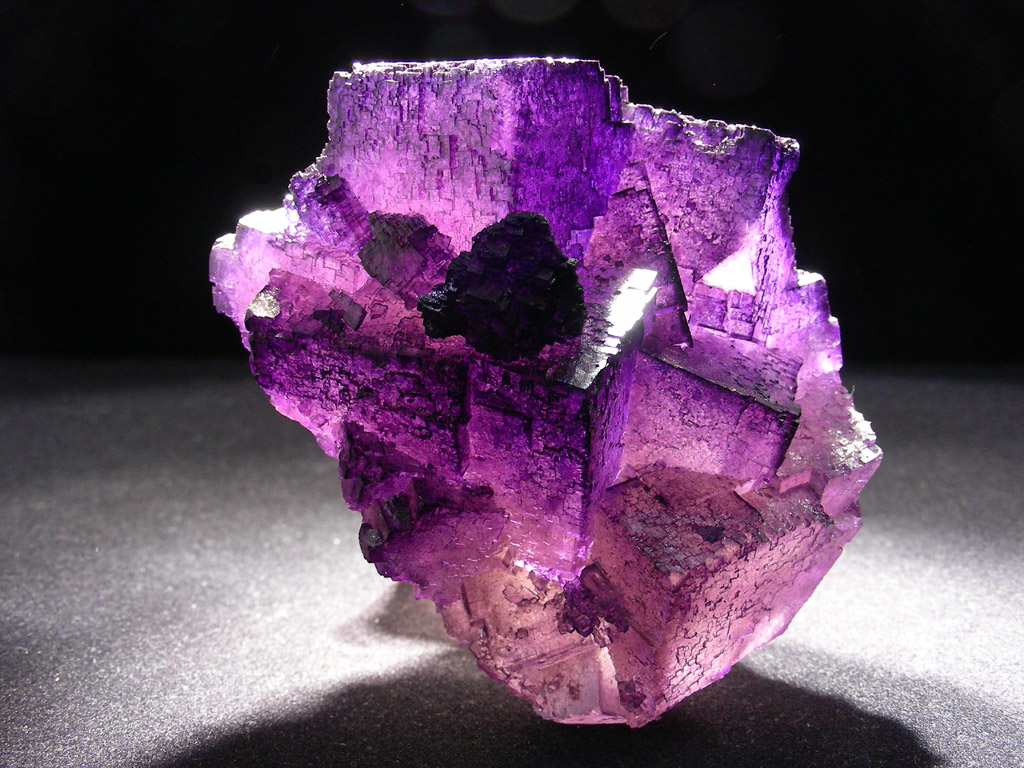 ФТОР
Какой неметалл был назван «элементом жизни и мысли»?
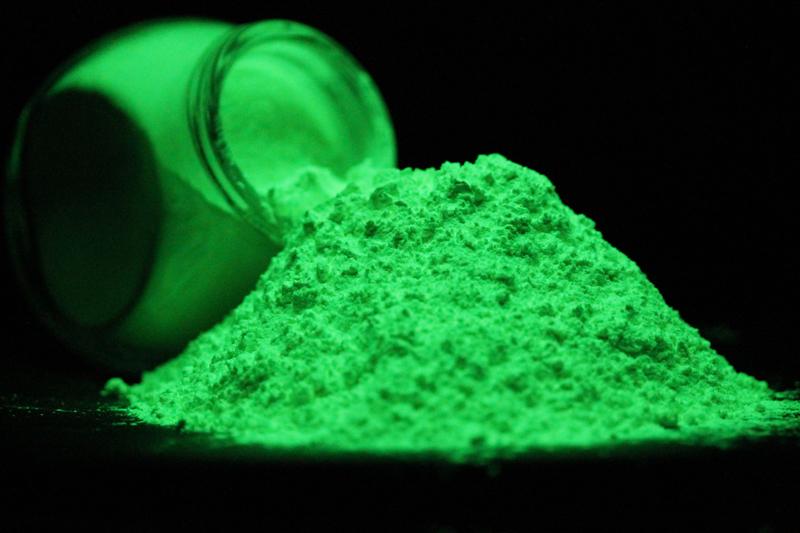 ФОСФОР
Какой металл может болеть «чумой»?
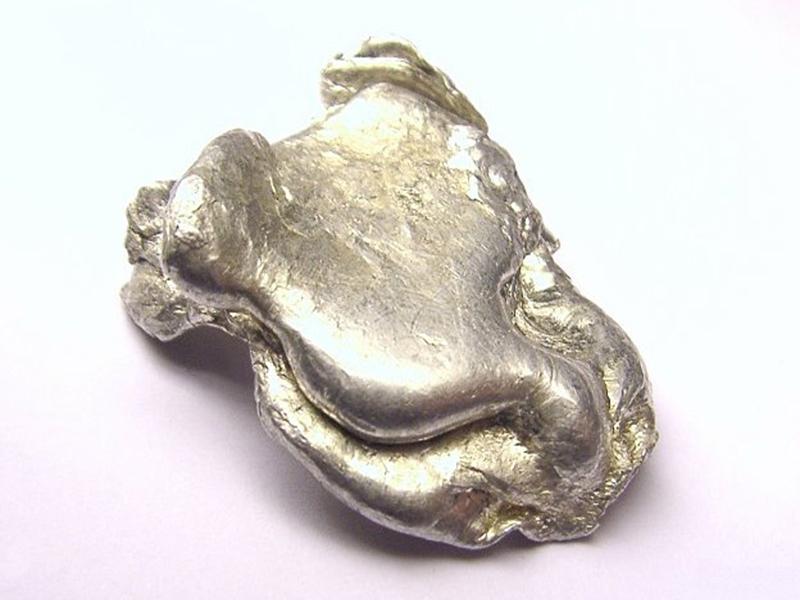 ОЛОВО
Если верить древнему историку, то во времена похода Александра Македонского в Индии офицеры его армии страдали желудочно – кишечными заболеваниями гораздо реже, чем солдаты, еда и питье были у них одинаковые, а вот металлическая посуда разная. Из какого чудодейственного металла была изготовлена офицерская посуда?
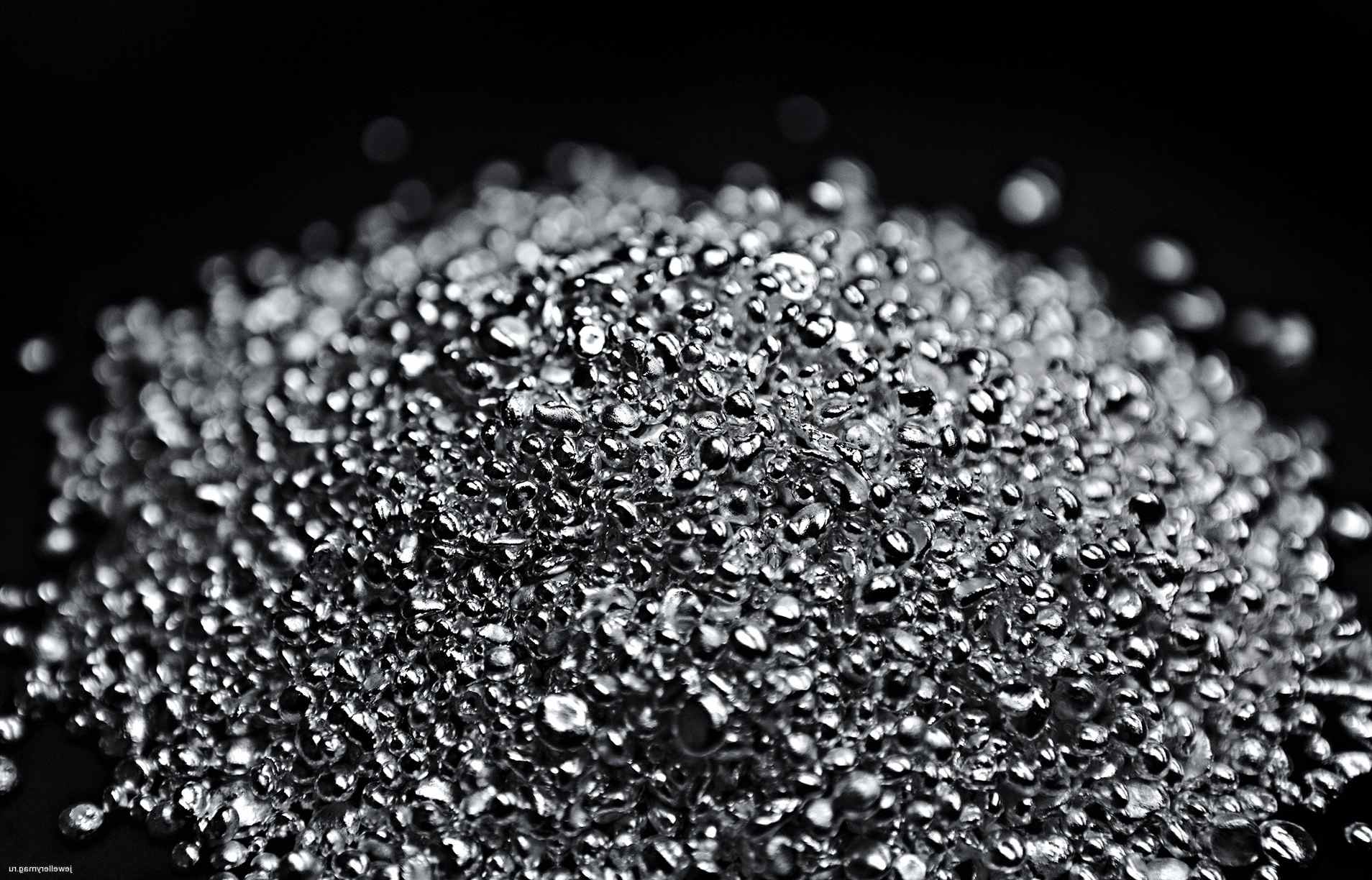 СЕРЕБРО
Гость из космоса пришел, в воде приют себе нашел.
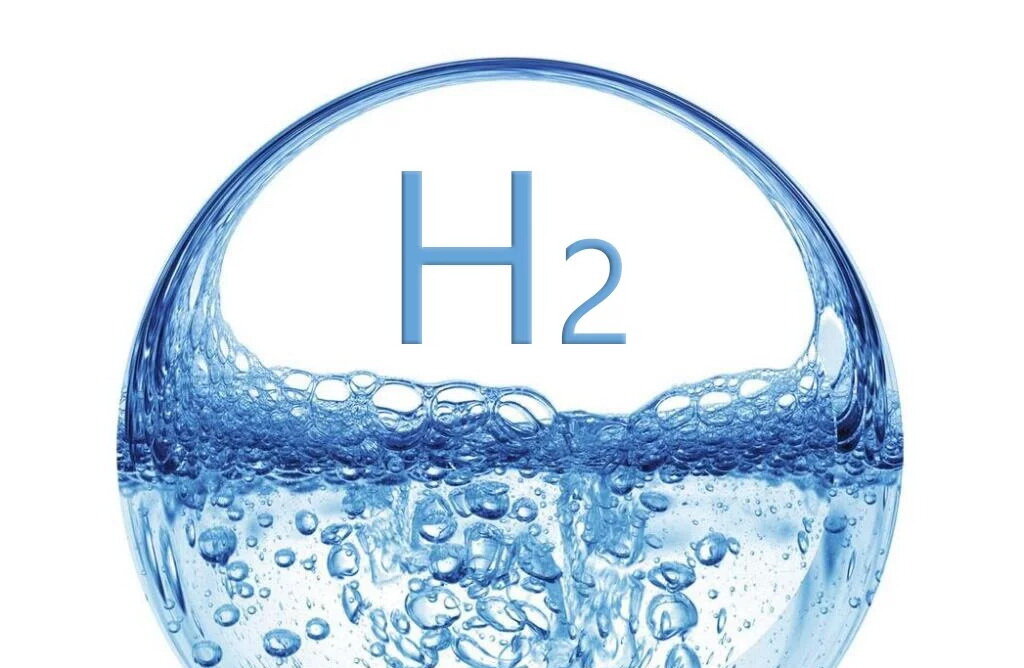 ВОДОРОД
Давно известна человеку.Она тягуча и красна.Еще по бронзовому векуЗнакома в сплавах всем она.
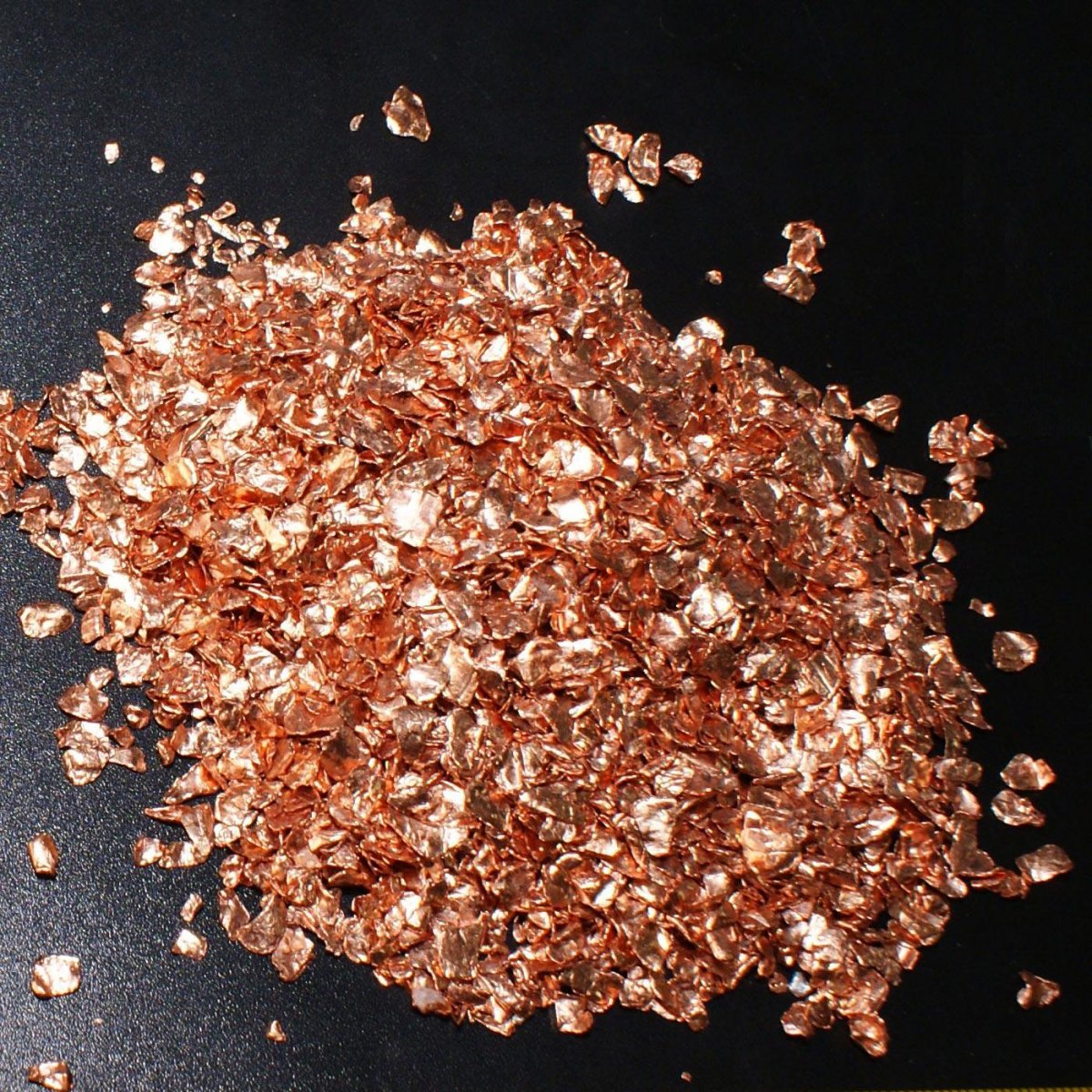 МЕДЬ
Меня в составе мрамора найди,Я твердость придаю кости,В составе извести еще меня найдешьТеперь меня ты, верно, назовешь.
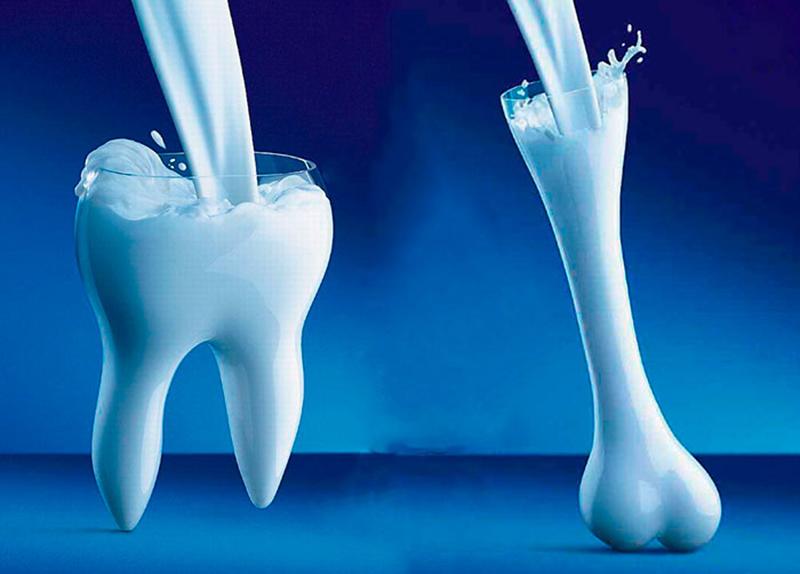 КАЛЬЦИЙ
Я крылатый элементВ небеса лечу на керосине,Провожу тепло и ток,Нахожусь в природе в глине.
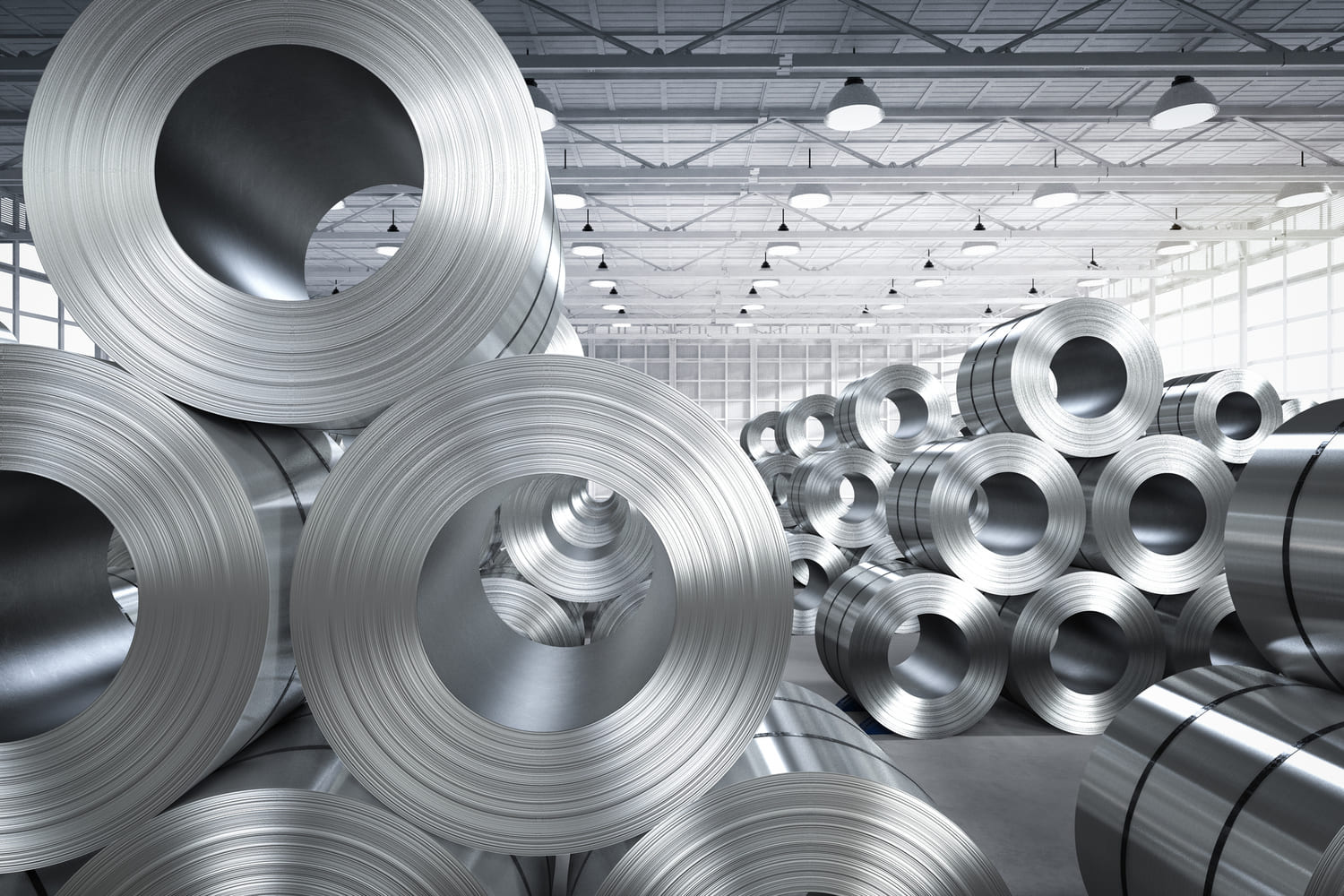 АЛЮМИНИЙ
Он безжизненным зовется, но жизнь без него не создается.
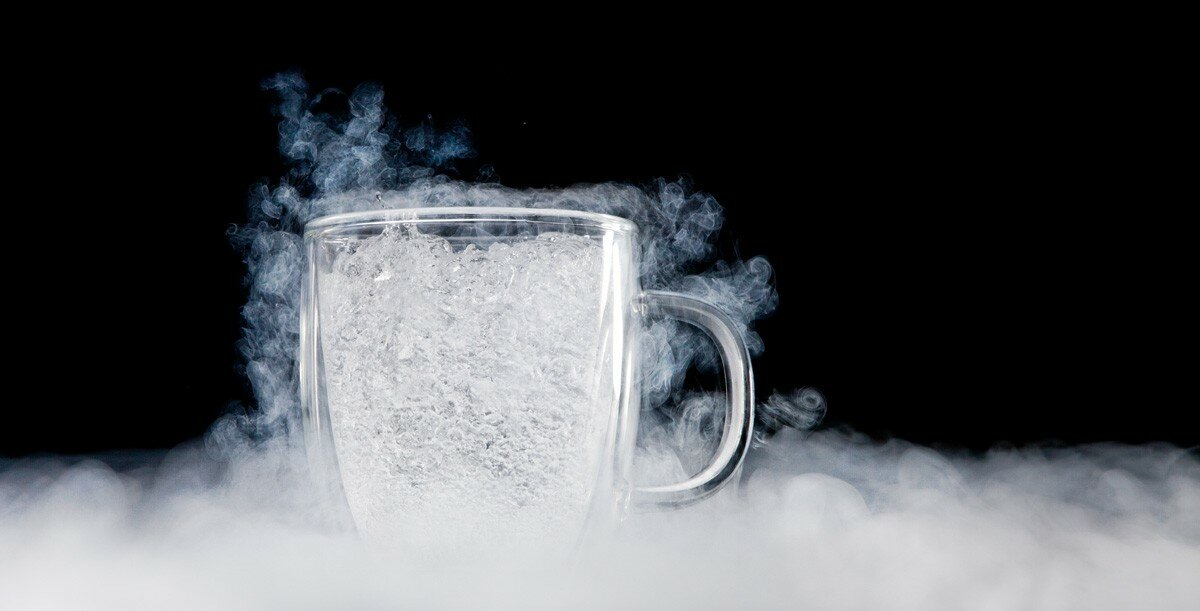 АЗОТ
21% по объему в воздухе занимает …
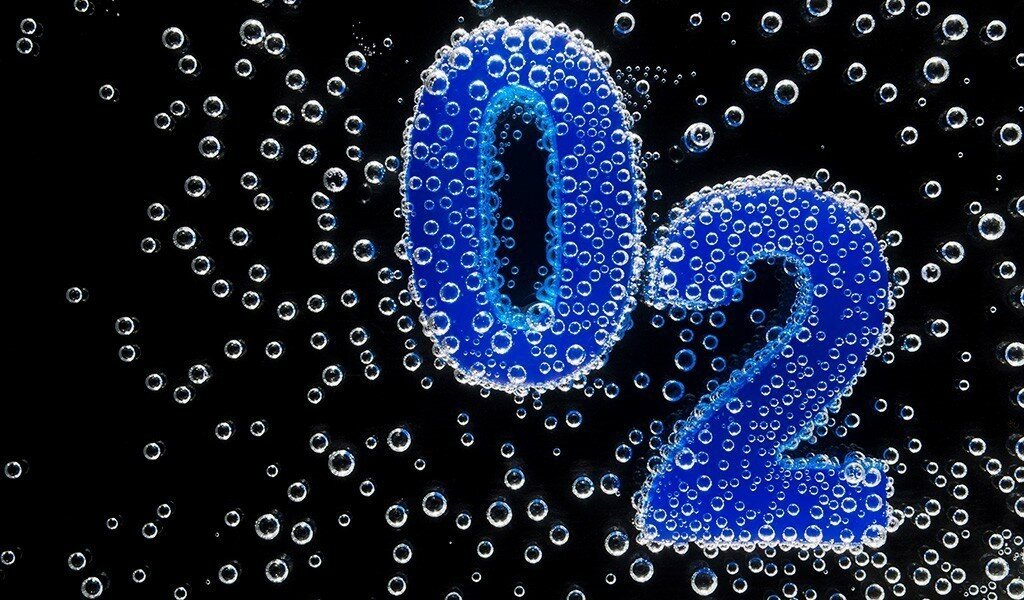 Химический элемент IV группы периодической системы  Д.И. Менделеева. Синевато-серого цвета, тяжелый , мягкий, ковкий металл. На воздухе покрывается окисной пленкой, стойкой к химическим воздействиям.
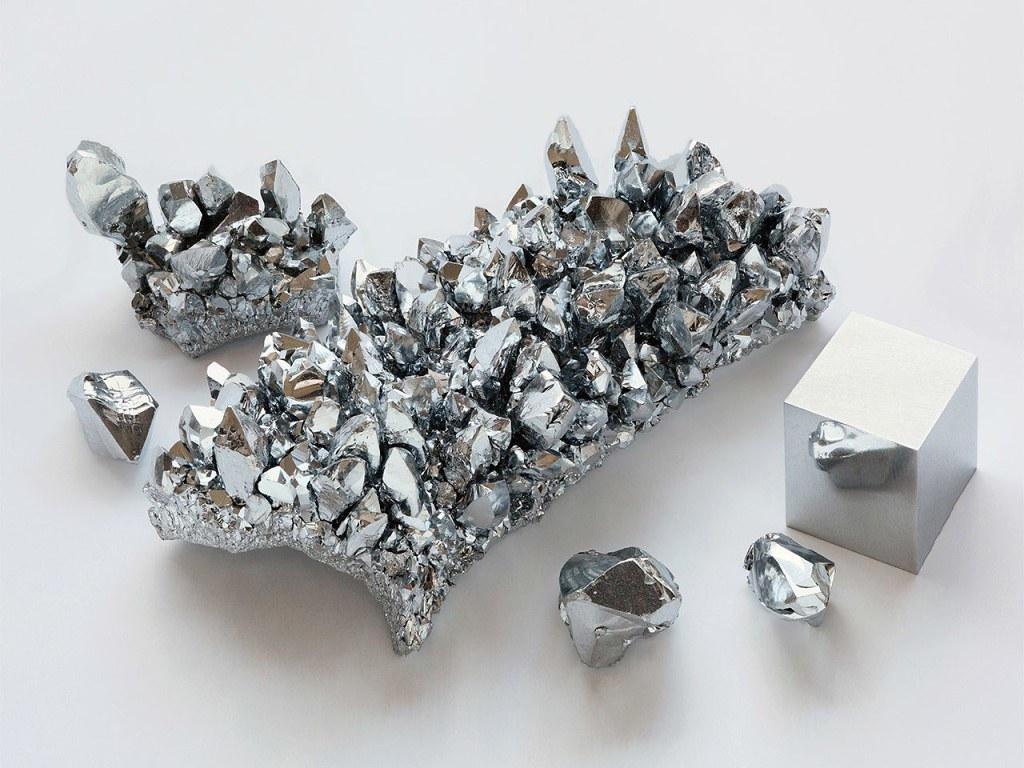 Свинец
Напишите формулу оксида элемента номер 47
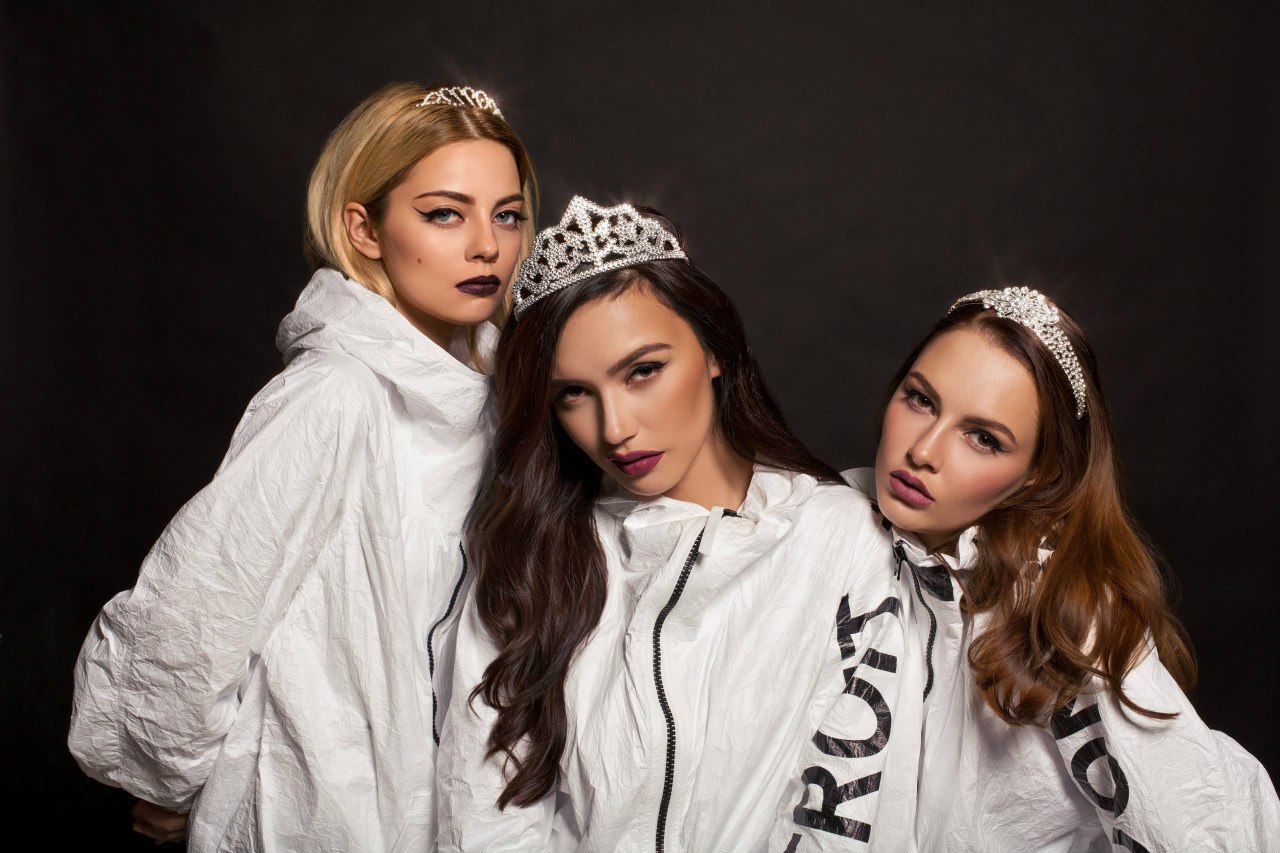 Ag2O
Формула угарного газа …
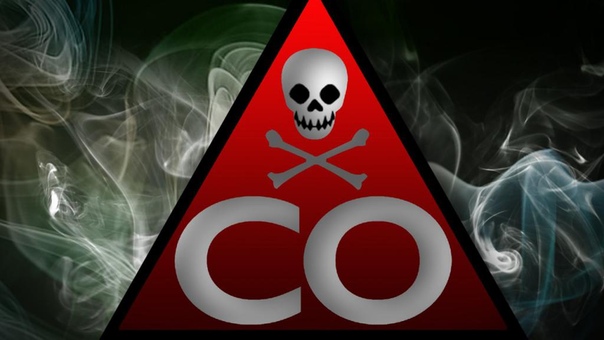 Сколько протонов в ядре атома кислорода
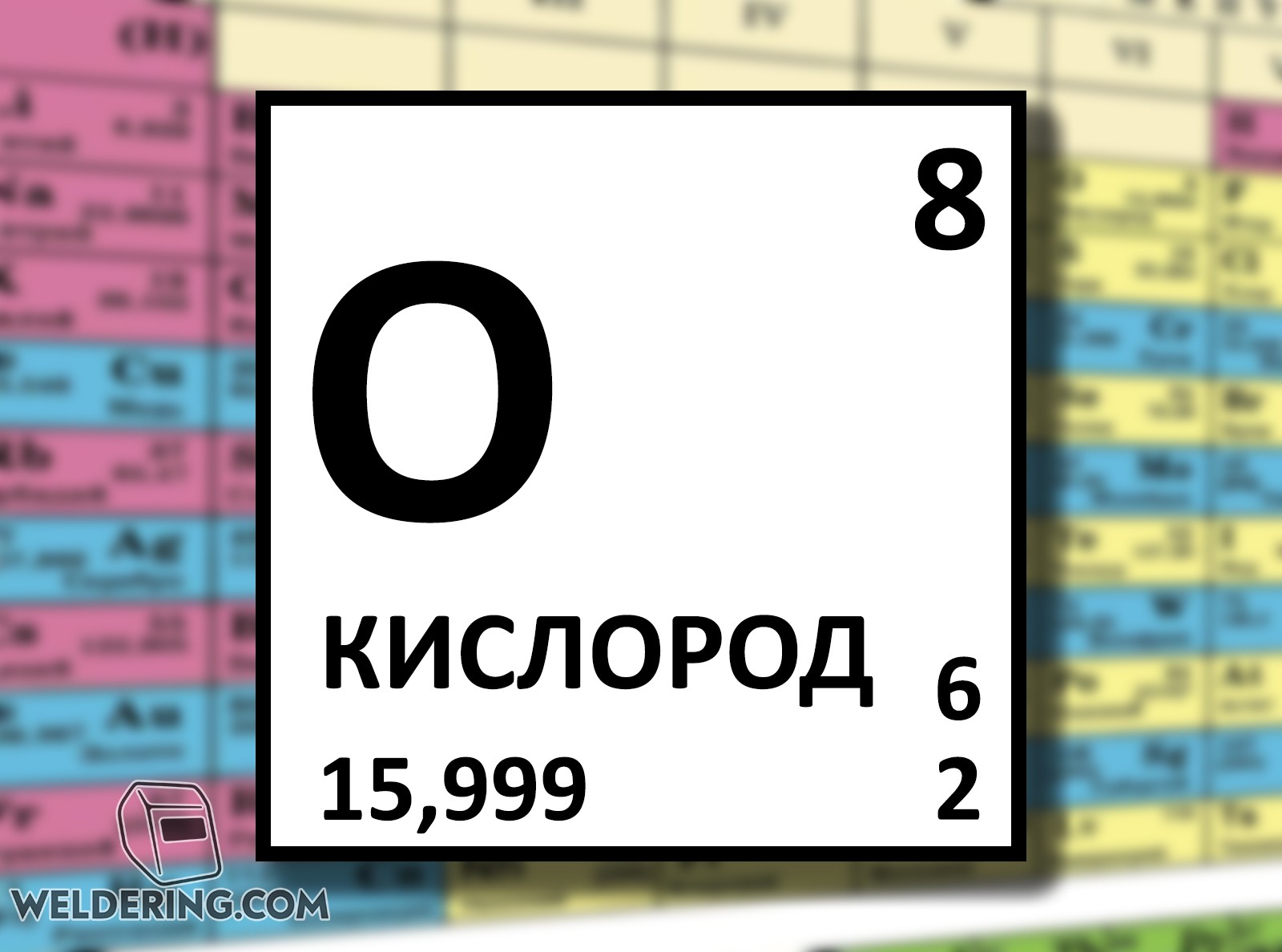 Аргентина названа в честь серебра?
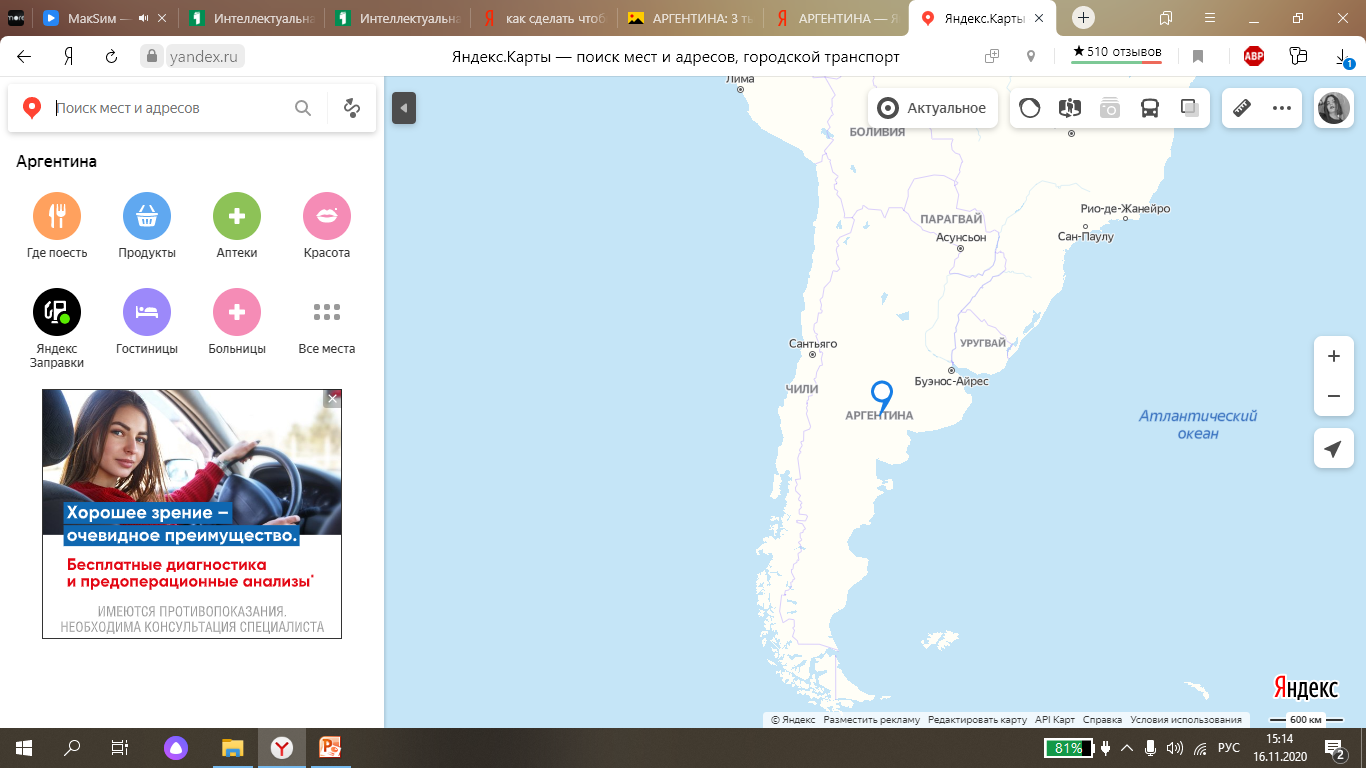 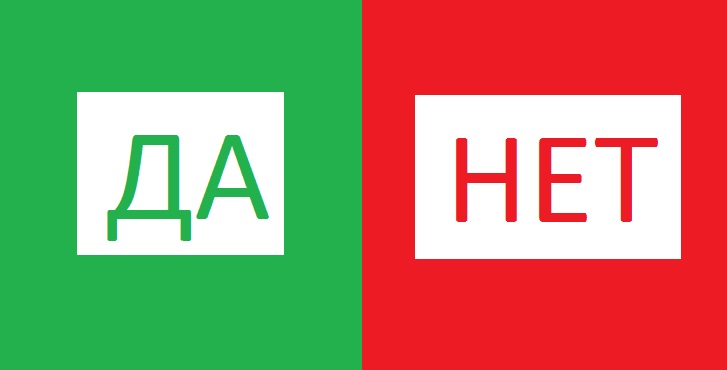 Платину назвали «гнилое золото», «лягушачье золото», «серебришко».
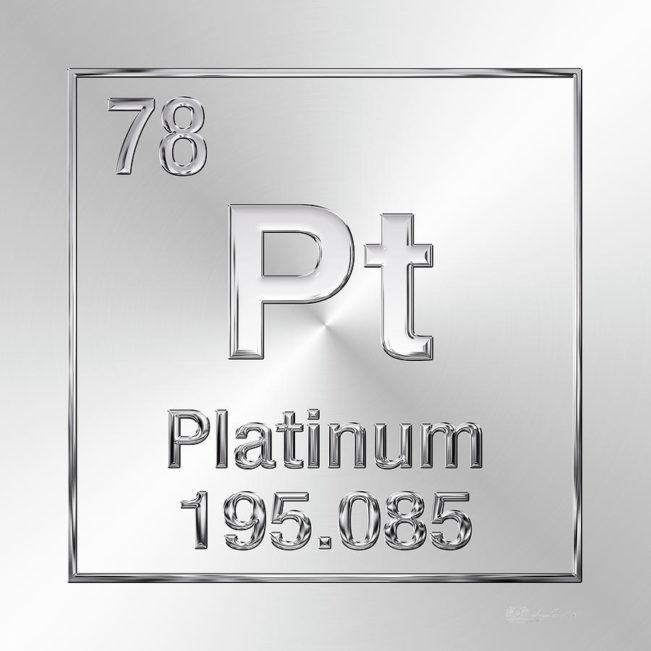 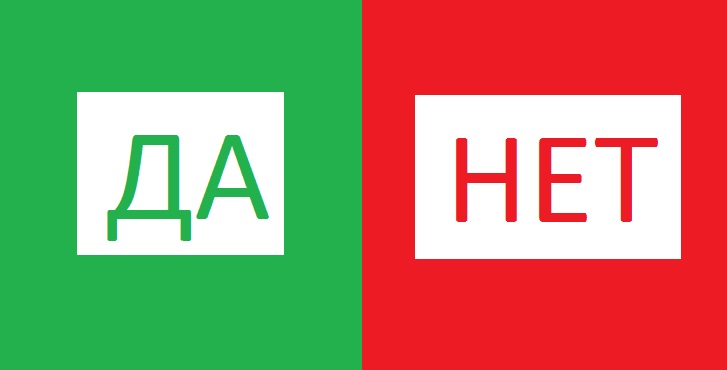 Специальная теория относительности Альберта Эйнштейна объясняет цвет золота. Из-за смещения уровней энергии электронов металл поглощает синий цвет, придавая отраженному свету желтый оттенок.
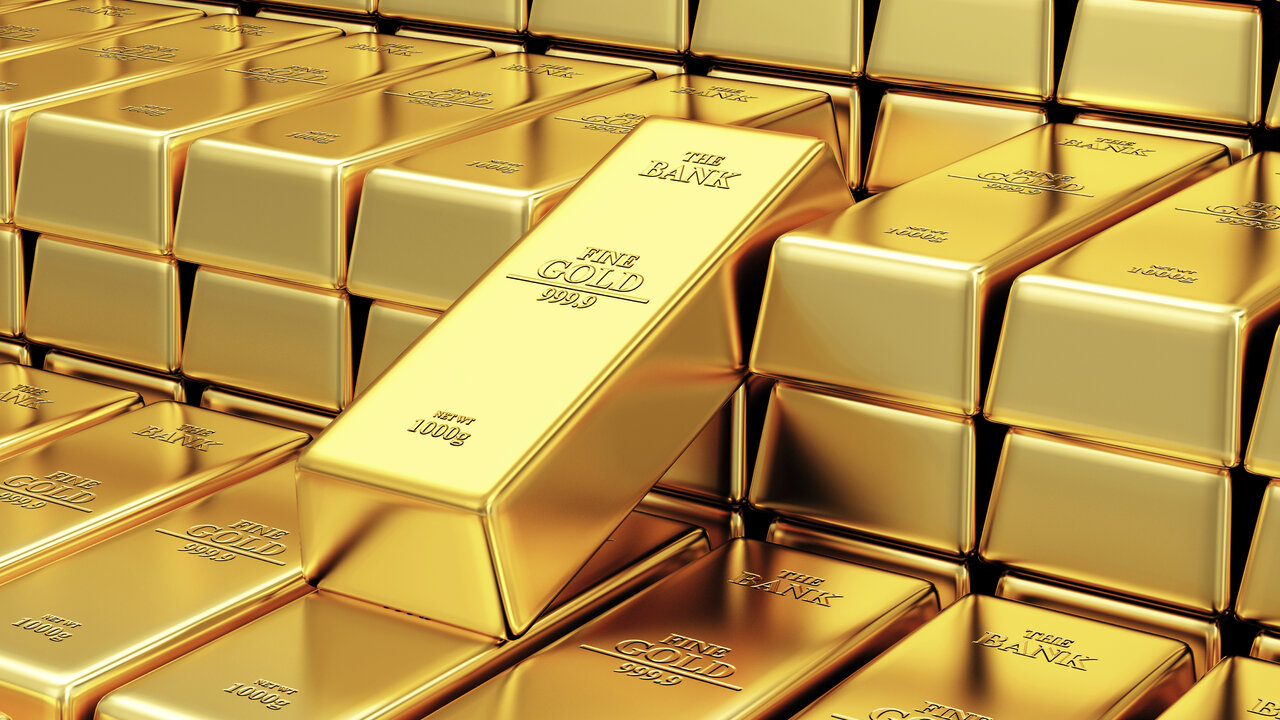 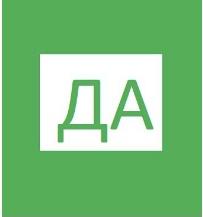 Менделеев оставил в первой версии периодической таблицы пустые места, чтобы дополнить ее новыми открытиями.
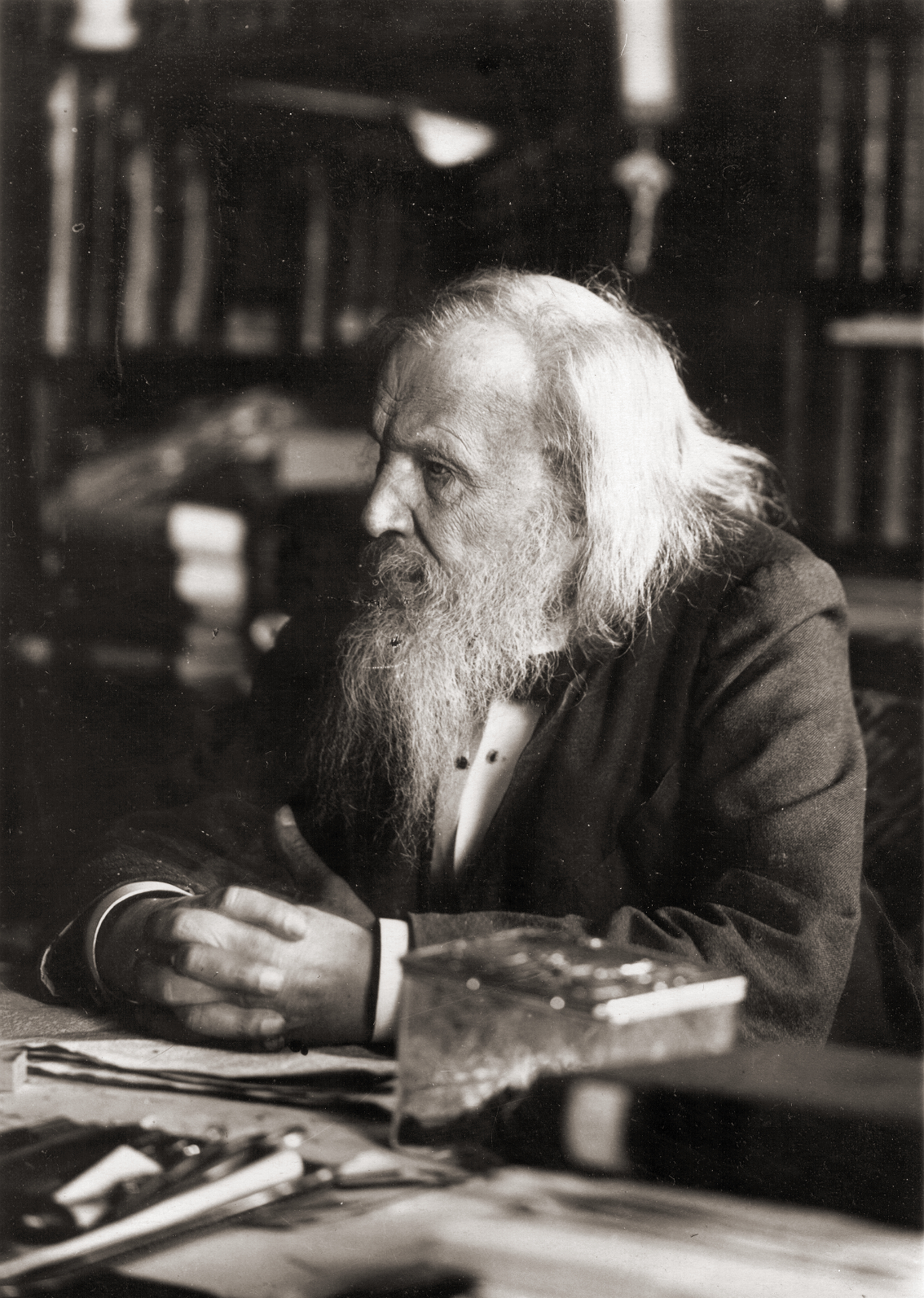 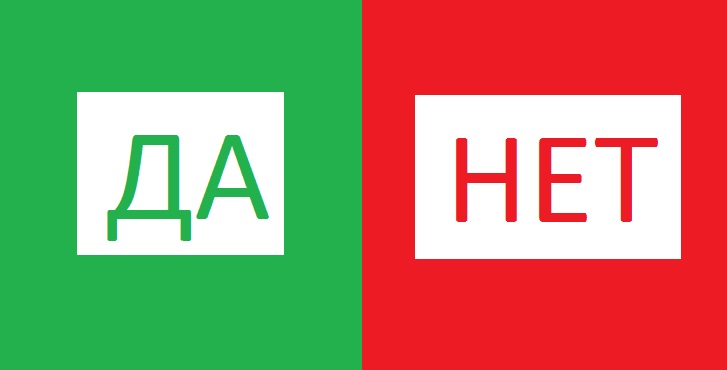 Эйфелева башня «железная мадам», так ее часто называют в Париже, летом на 15 см выше, чем зимой?
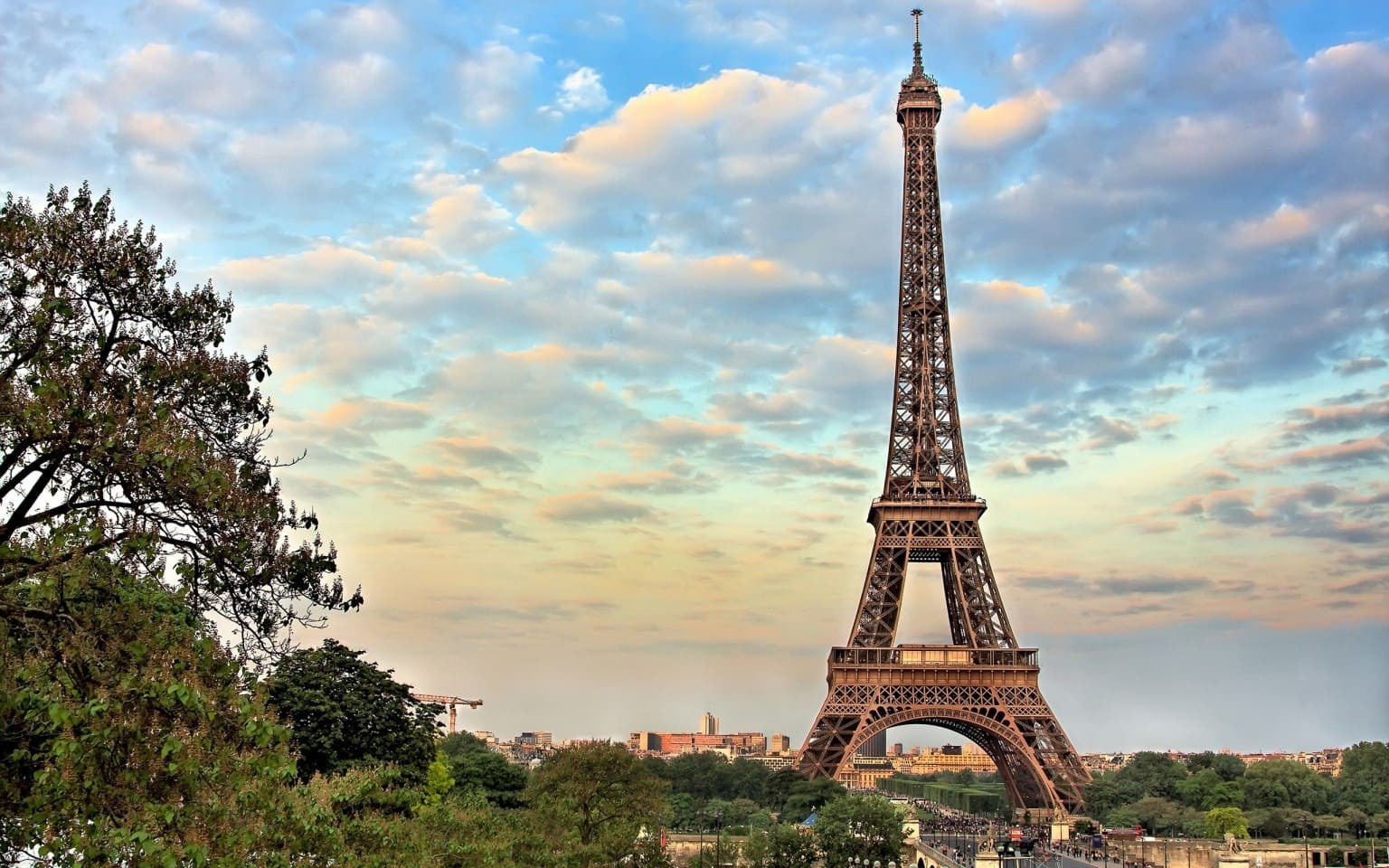 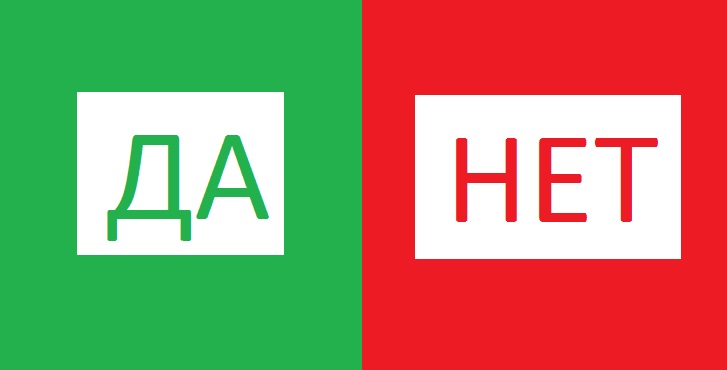 Как называется цифра перед формулой или знаком?
2Н2О
КОЭФФИЦИЕНТ
Единица измерения количества вещества?
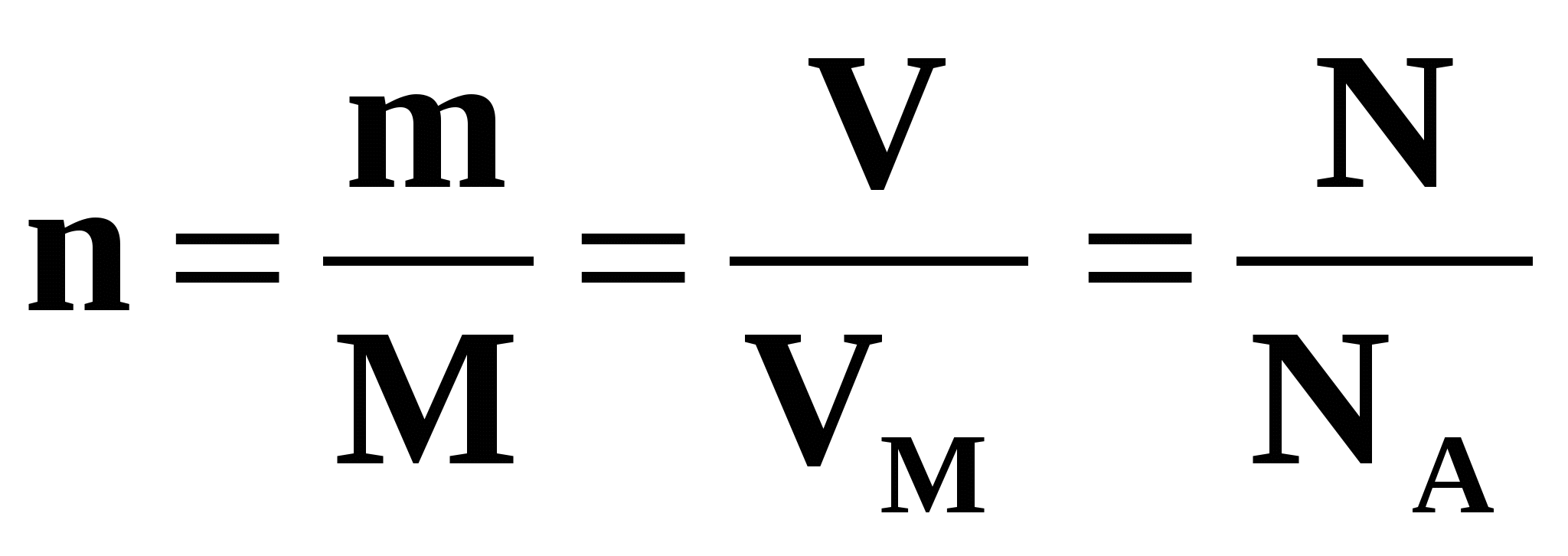 МОЛЬ
Что образуется при изменении числа нейтронов в атоме
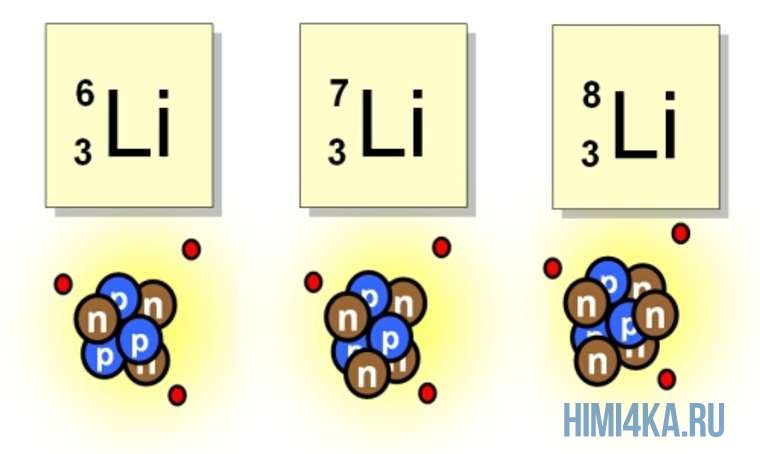 Изотоп
Мельчайшая частица вещества химически неделимая.
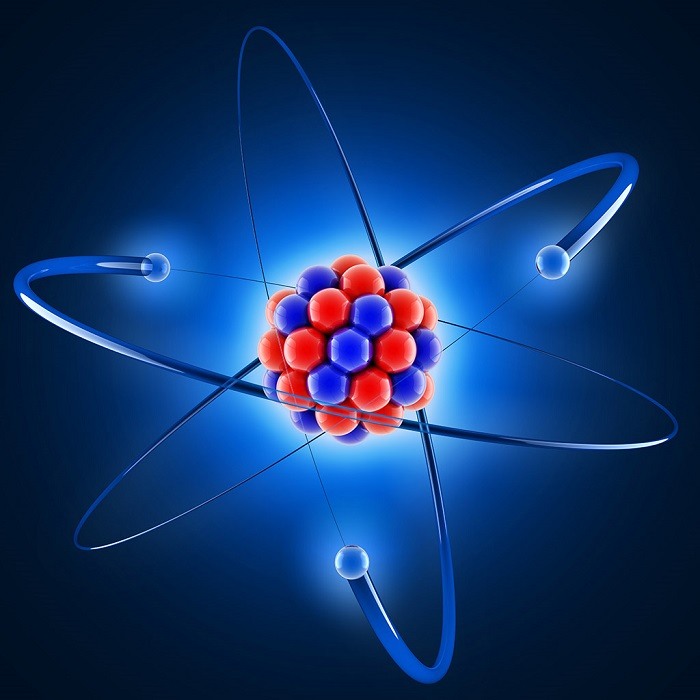 АТОМ
Молярный объем любого газа при н. у. равен …
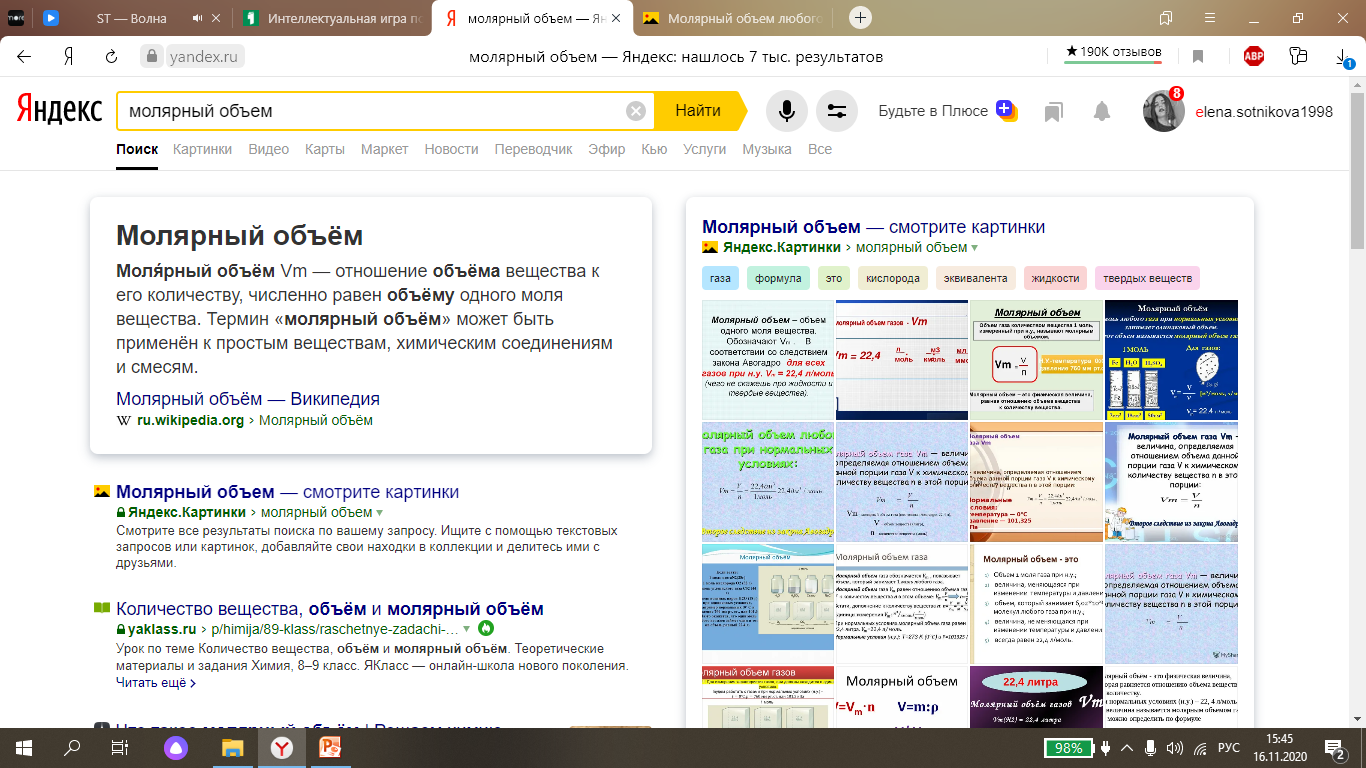 22,4 л ∕моль
Какой химический элемент носит название соснового леса?
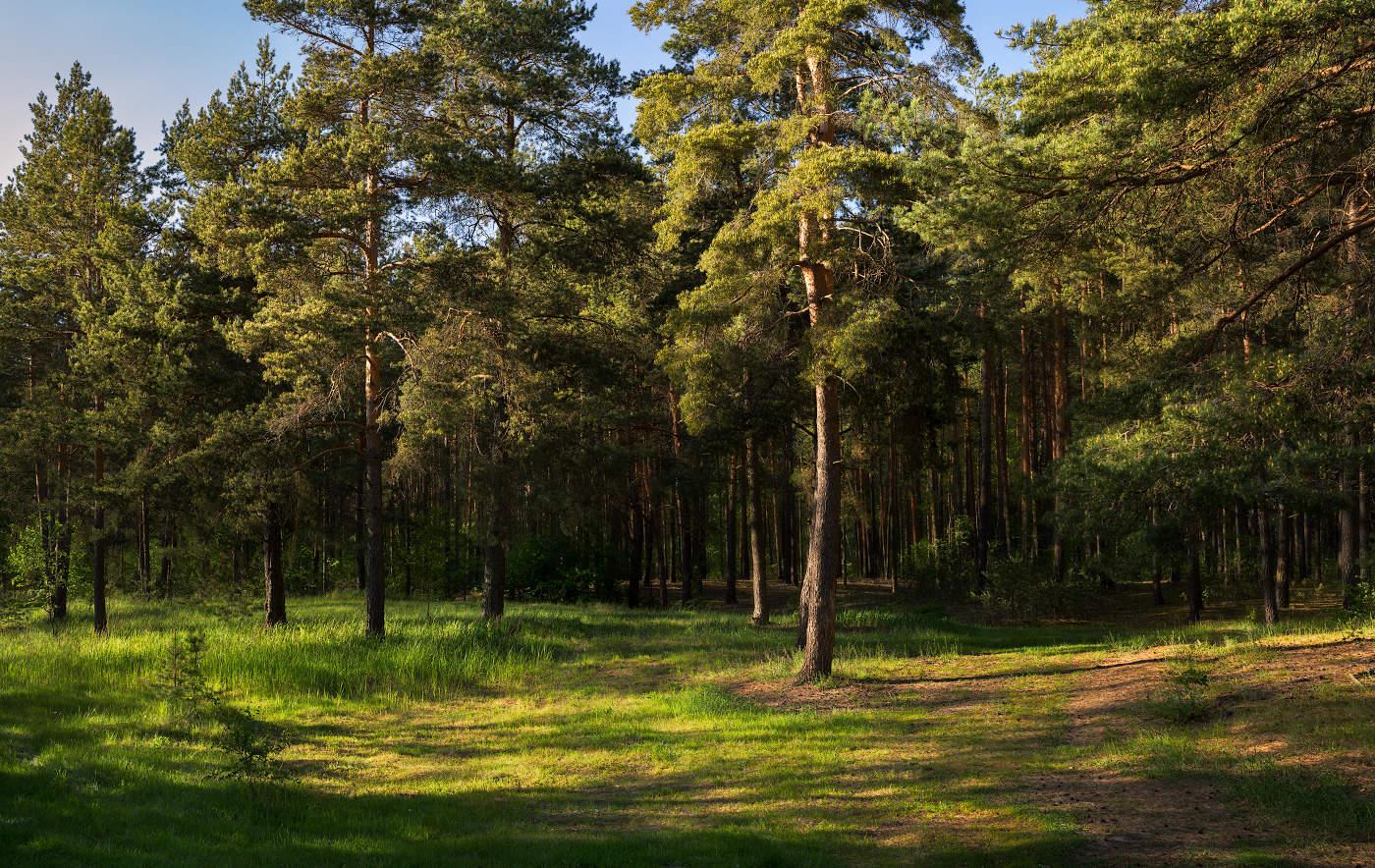 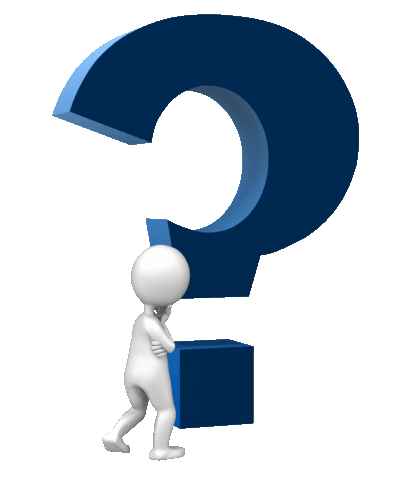 БОР
В названии благородного металла замените первую букву и получите название избыточно увлажненного участка земли, заросшего растениями.
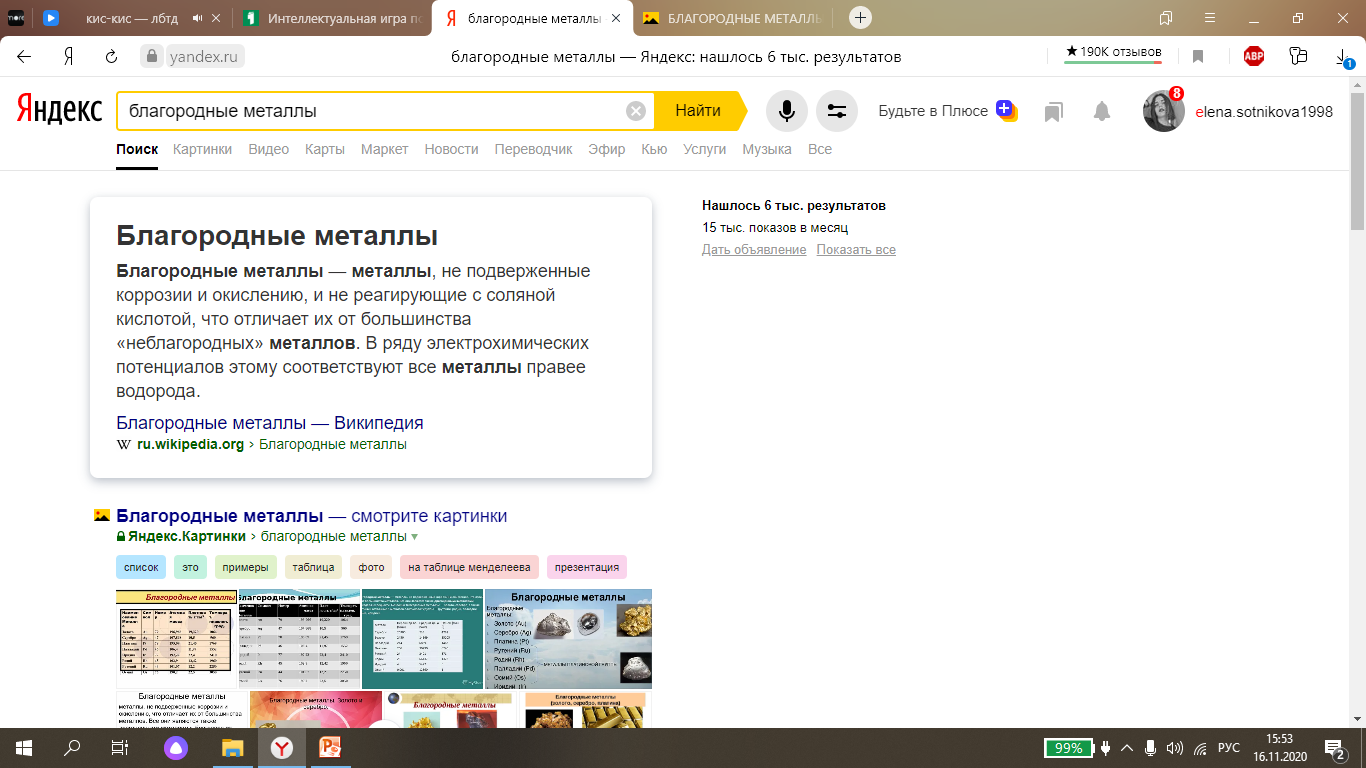 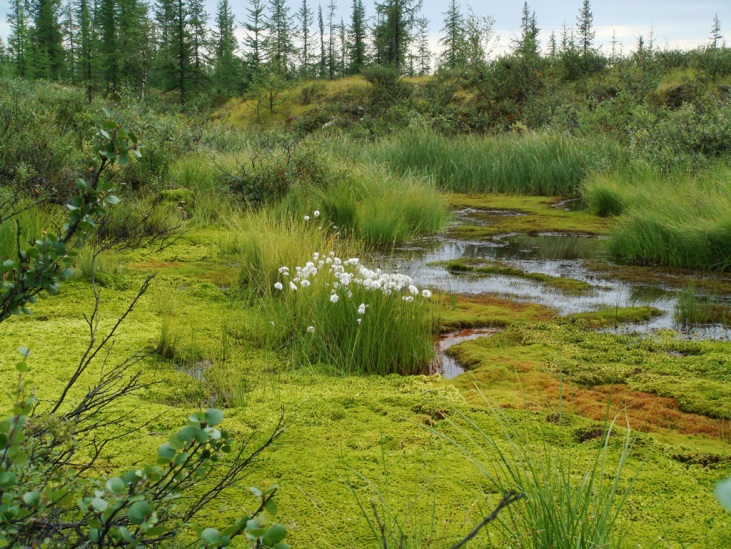 ЗОЛОТО – БОЛОТО
От какого металла нужно отрезать 1/3, чтобы получилось известная кость?
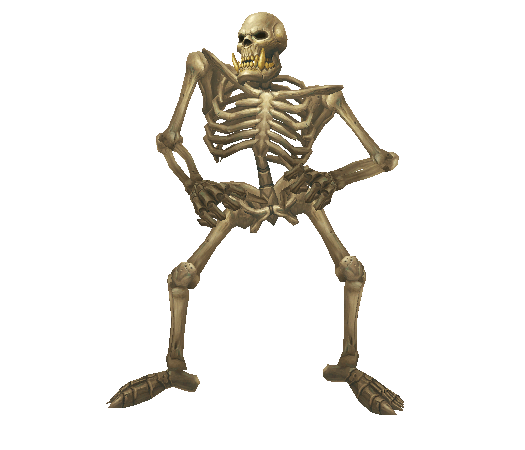 СЕРЕБРО – РЕБРО
В название какого химического элемента входит название дерева?
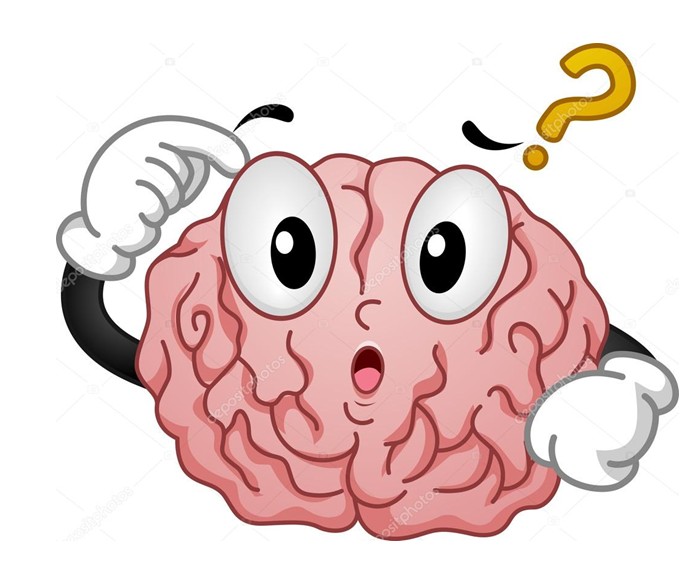 НИКЕЛЬ
В названии галогена измените порядок букв и получите название твердого топлива, которое часто используется как органическое удобрение.
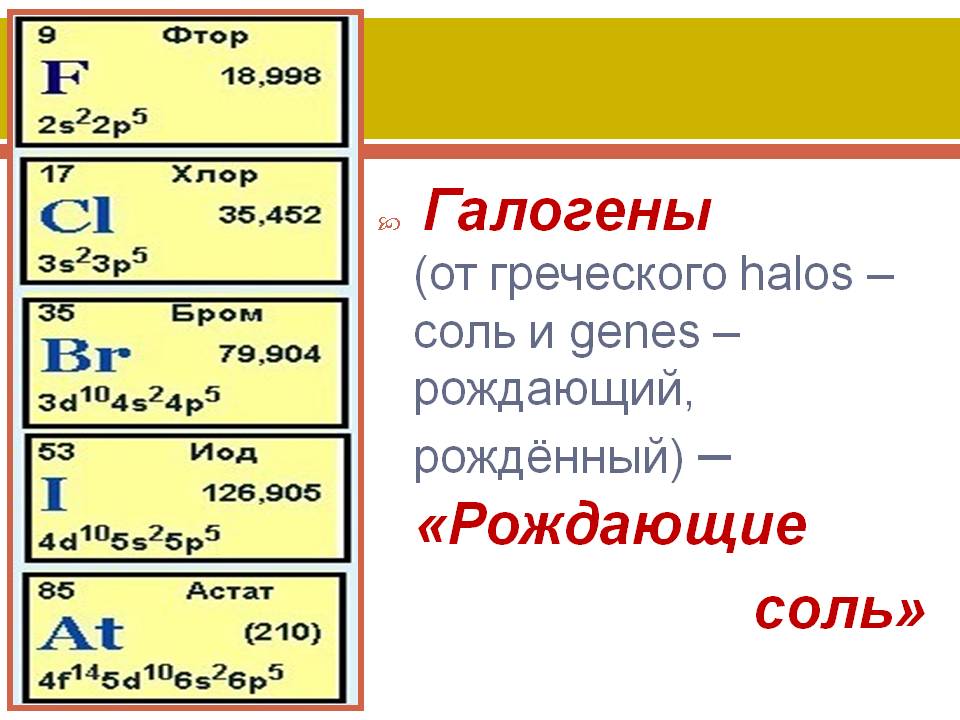 ФТОР – ТОРФ
Из чего состоит атом?
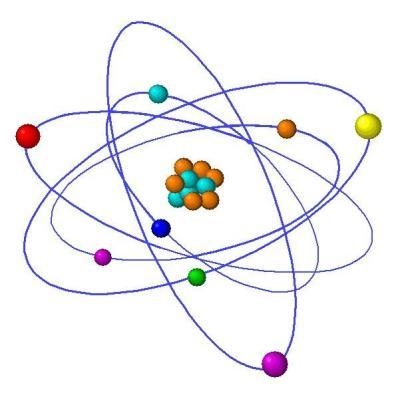 Из ядра и электронов
Ядро атома имеет
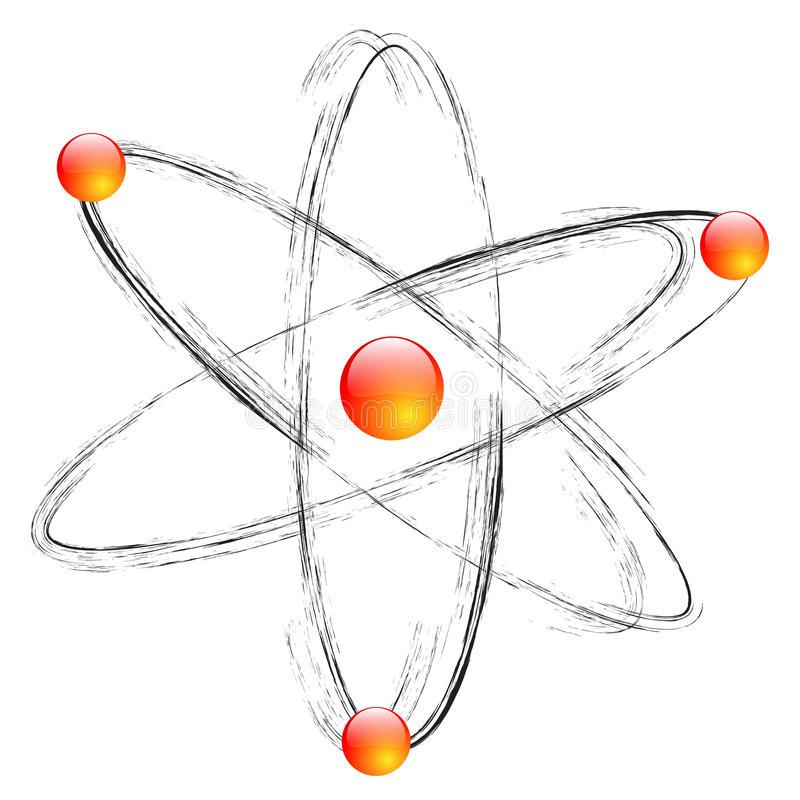 Положительный заряд
Нейтроны заряжены
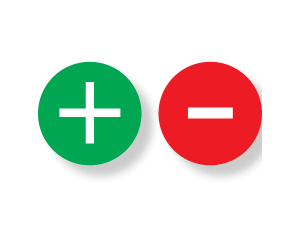 Не имеют заряда
Каким общим названием обозначают протоны и нейтроны ?
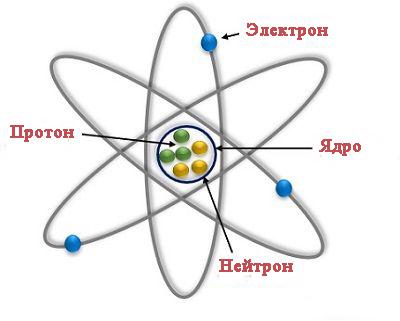 Нуклоны
Чему равен заряд ядра в периодической системе Менделеева
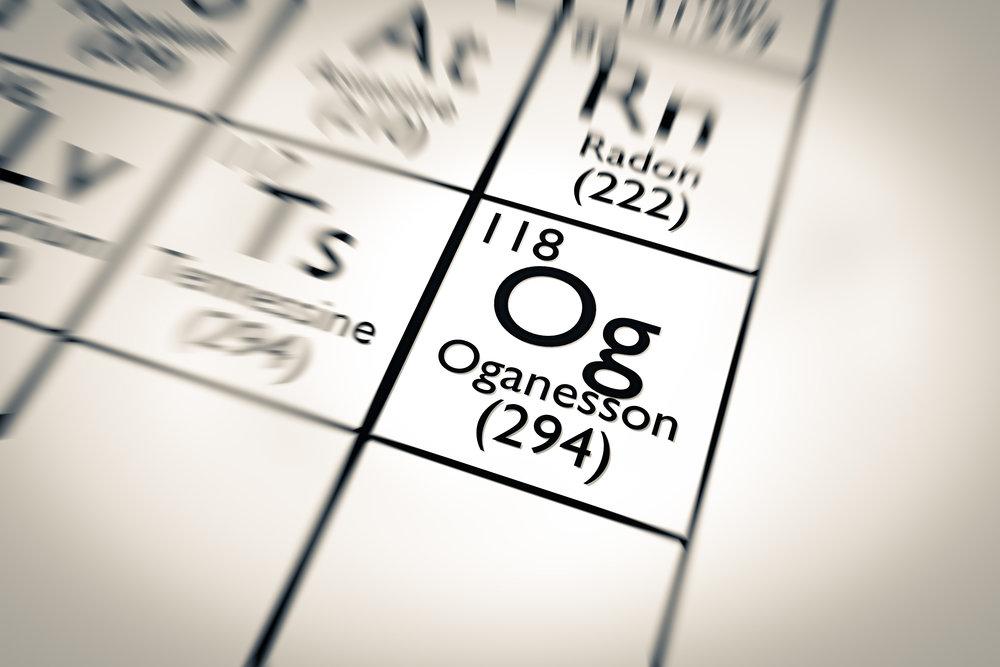 Порядковому номеру элемента
Перевертыш.
Гладь металл, пока холодно.

Звери живут за металл. 

Не та грязь, что тусклая. 

Пролежал холод, сушь и оловянные трубы. 

В пустыне саксаул коричневый, на нем из меди обручальное кольцо.
Письмо химика.
Напишите продукты реакций и уравняйте :

Al + O2 ---»
P + O2 ---»
C + O2 ---»
  Na + O2---»